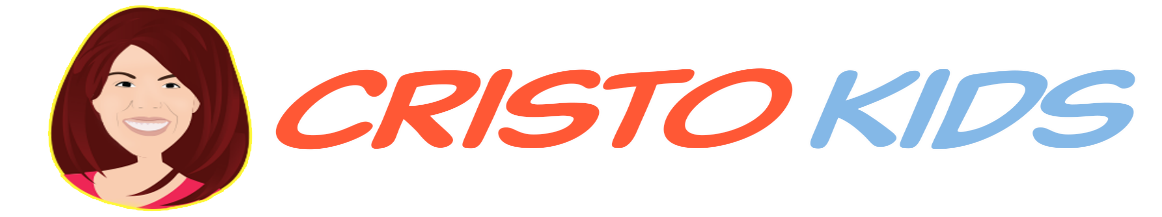 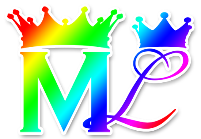 Clase #313 Agradecidos con Dios, MelquisedecLisbet
¡Por MelquisedecLisbet!
¡Por nuestro Padre y nuestra Madre!
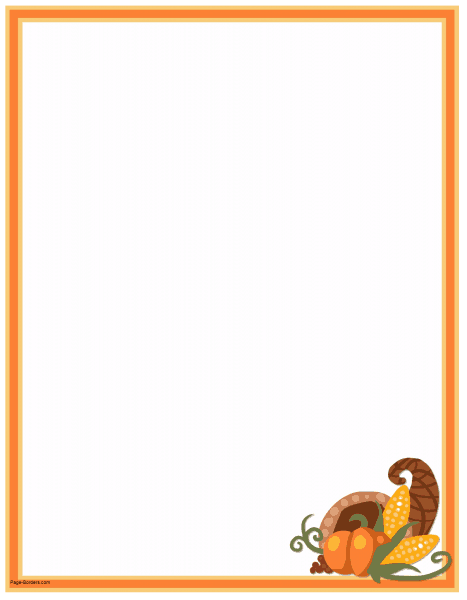 Santos ángeles de MelquisedecLisbet, hoy escucharemos  algunos saludos y 
un bello testimonio de nuestros hermanos en las naciones.

Nuestros hermanos en Colombia agradecen a MelquisedecLisbet por todo lo que hacen por ellos:
Por Sus manas con los que nos alimentan día a día
Por ayudarles a vencer los dioses ajenos del miedo y la tristeza
Por la familia que les enseña a creer en MelquisedecLisbet
Por librarlos de la mente carnal que hace tanto daño
Por el Amor, Paz , Fidelidad y Felicidad que dan nuestro Dios
Por las clases de Cristo Kids que nos da Su Buena Sabiduría

Que agradecimientos mas hermosos de los santos ángeles pegados a la Vid Verdadera, Cristo Lisbet.

Nuestra hermana Gisselle en Estados Unidos agradece a MelquisedecLisbet por como cuida de ella y su familia. Ella nos comparte que hizo una petición a nuestro Padre Melquisedec en el nombre de su Amada Esposa, Cristo Libet que su visión mejorara y si había justicia en su petición, que así sea. Fue a cita con el doctor y después que le hicieron las pruebas, el doctor dijo que su visión estaba mejor que el año pasado.  Al regresar a su casa su familia se sorprendió porque pensaban que su visión iba a estar igual o peor.  Pero MelquisedecLisbet hacen lo imposible. 

Hermanos que bello es ver el poder de nuestros Todopoderosos Padres Espirituales y como ayudan a cada uno de sus hijos por todo el mundo.  Que gran privilegio nos han dado de poder experimentar en nuestra propia vida el Poder, Amor, Cuidado y Bondad que Tienen por nosotros.

    ¡Gracias a MelquisedecLisbet por las maravillas
     que hacen en nosotros.  Les alabamos 
     por siempre. Amen Aleluya!
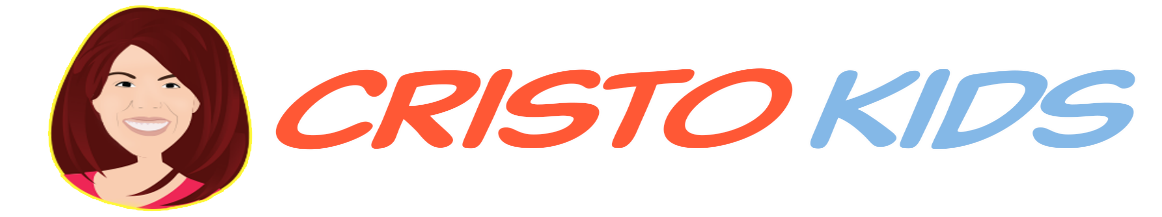 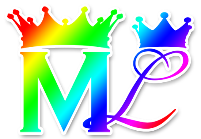 Clase #313 Agradecidos con Dios, MelquisedecLisbet
Hoja para Padres
Instrucciones para la clase:
Hacer copias de las paginas 1 y 3 para todos los niños
El padre da una breve introducción al tema 

Actividad: Diseño de hojas
Los niños van a formar un cuadro que pueden usa para decorar su cuarto. 
Buscar hojas que quieran usar para su cuadro.
Con un lápiz, calcar el borde de las hojas sobre un papel de construcción blanco. Como muestra el ejemplo.  Cubrir toda la hoja
Con una crayola negra(o se puede usar diferentes colores), repintar el borde de cada hoja sobre el papel.
Pintar cada hoja con pintura de agua o con crayolas, de los colores del otoño. La crayola negra evita que los colores se mezclen.
Se puede pintar la parte blanca del papel de otro color. (Opcional)
					             
Materiales:				              
Lápiz
Papel de construcción blanco        
Crayolas
Hojas frescas al gusto de diferentes tamaños
Pinturas de agua de los colores del otoño (opcional)         Ejemplo
Brocha/pincel
		Paso 2              Paso 4
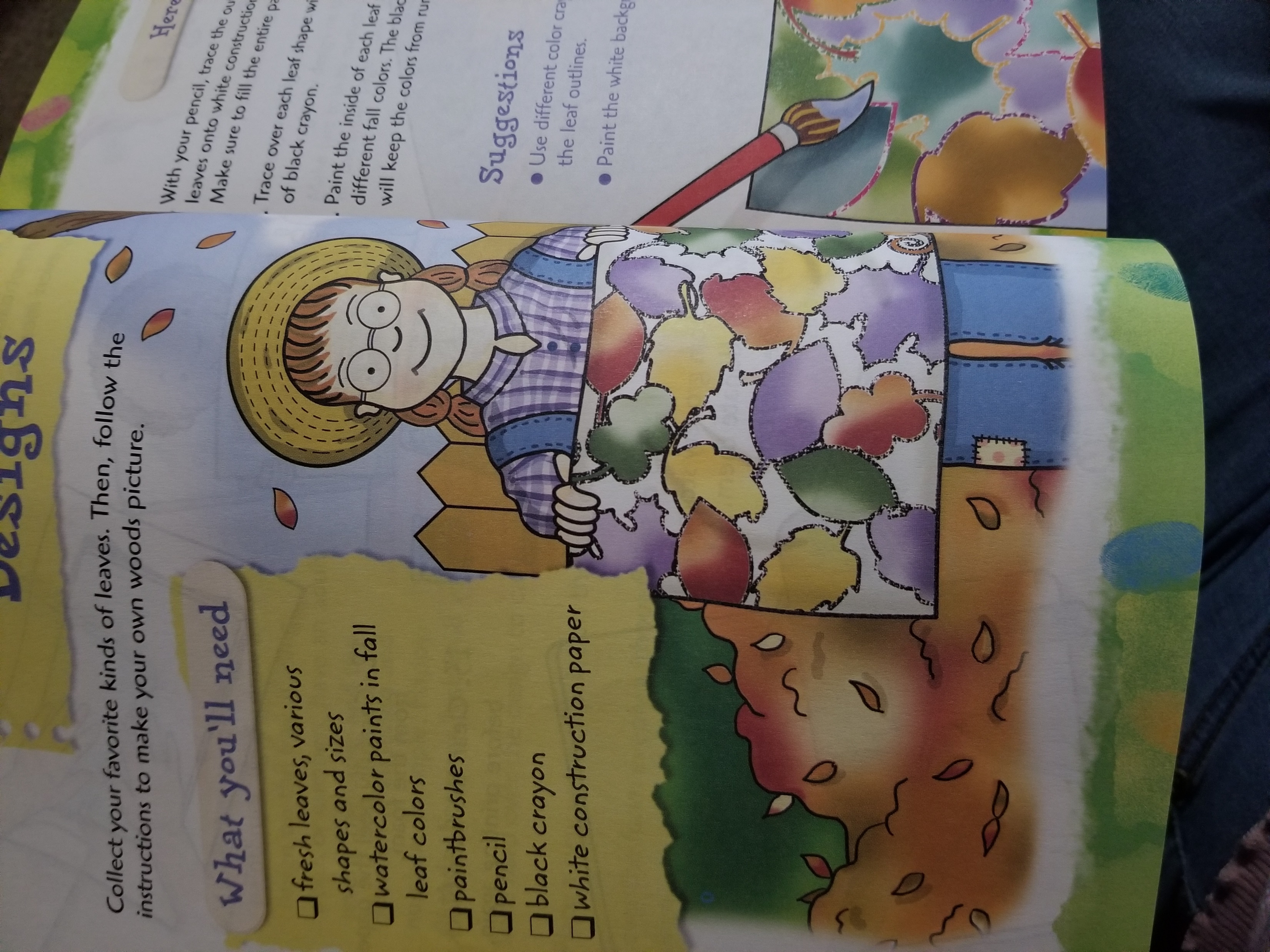 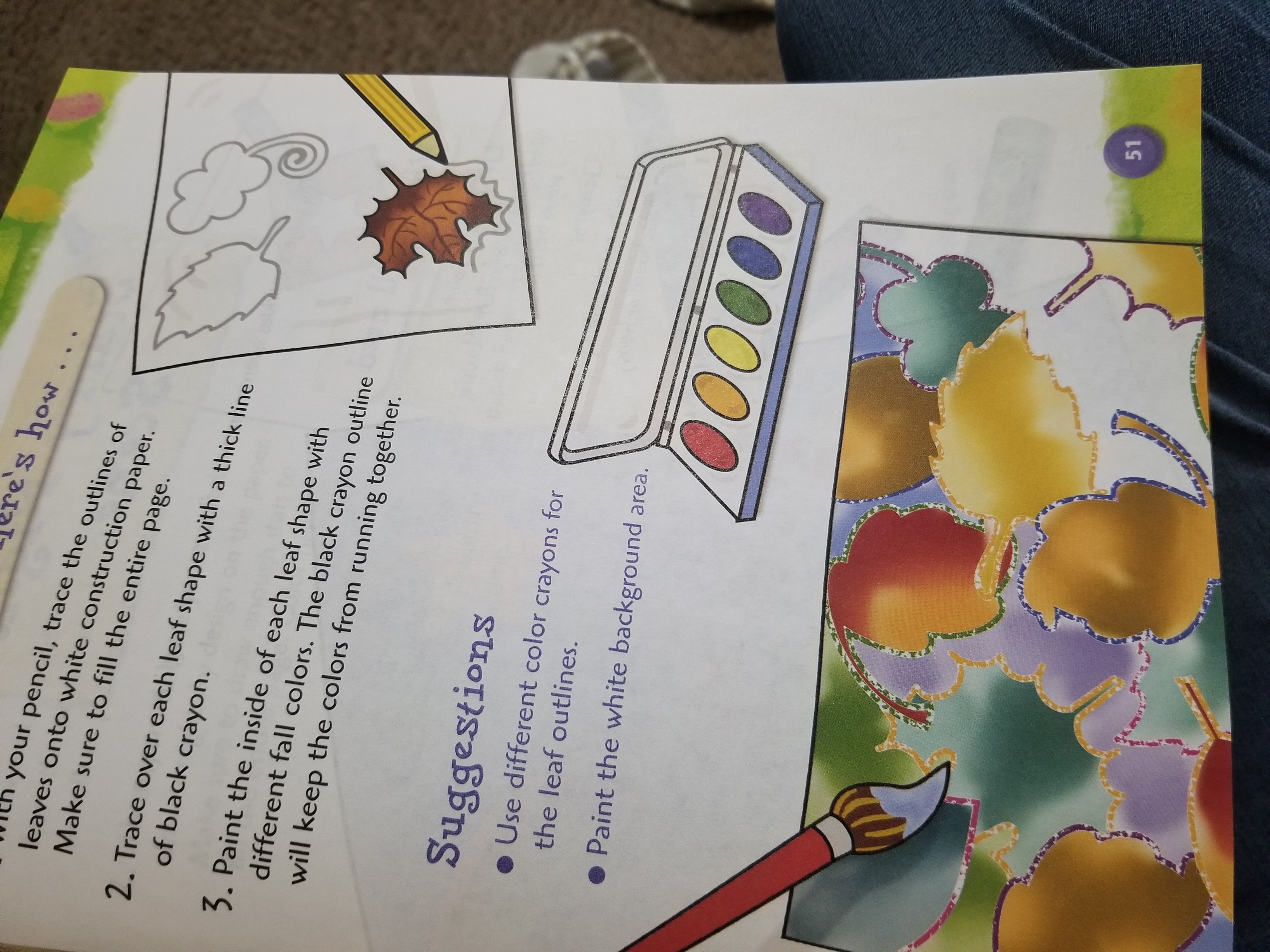 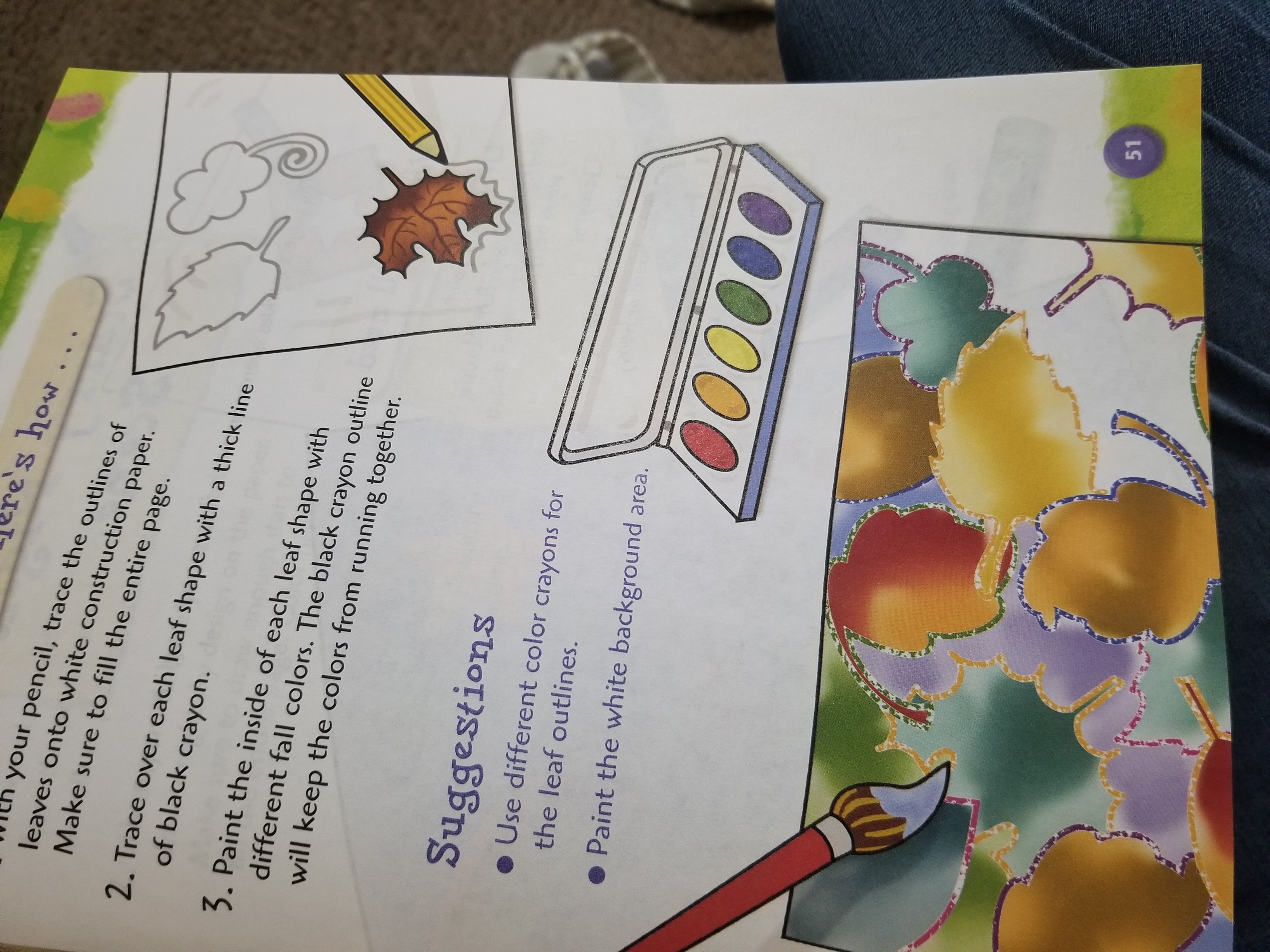 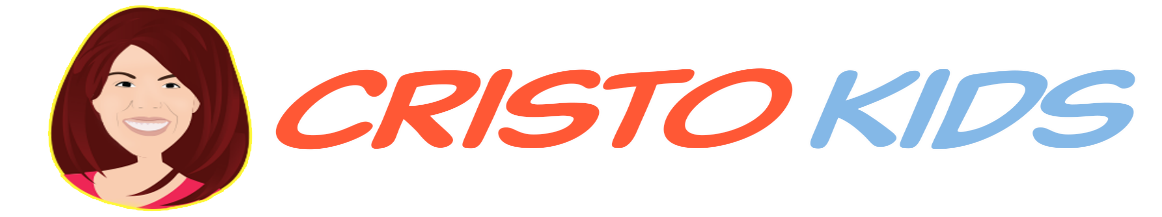 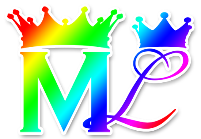 Clase #313 Agradecidos con Dios, MelquisedecLisbet